Rejecting a good God GENESIS 3 :1-7
Three factors in the temptation of Adam and Eve
Temptation always involves a loss of trust 
Temptation originates from a loss of Identity
Temptation is ultimately a test of love
Genesis 3: 1 Now the serpent was more crafty than any other beast of the field that the Lord God had made.
Genesis 3: 1 Now the serpent was more crafty than any other beast of the field that the Lord God had made.
[Speaker Notes: Why would the world have been a better place if Adam And Eve had been Chinese?Because they would have eaten the snake instead of the apple]
Erosion of trust begins with doubt on god’s commands
Gen 3: 1 Now the serpent was more crafty than any other beast of the field that the Lord God had made.He said to the woman, “Did God actually say, ‘You shall not eat of any tree in the garden’?” 2 And the woman said to the serpent, “We may eat of the fruit of the trees in the garden, 3 but God said, You shall not eat of the fruit of the tree that is in the midst of the garden, neither shall you touch it, lest you die.’”
Doubts caused by Inadequate  views of god
Power but no love
Love but no power
A man with leprosy came to him and begged him on his knees, “If you are willing, you can make me clean.” Jesus was indignant. He reached out his hand and touched the man. “I am willing,” he said. “Be clean!” Immediately the leprosy left him and he was cleansed. Mark 1:40-42
And he said, “From childhood. 22 And it has often cast him into fire and into water, to destroy him. But if you can do anything, have compassion on us and help us.” 23 And Jesus said to him, “‘If you can’! All things are possible for one who believes.”Mark 9: 22-23
Trickier issues of balance
Holiness of God
Love of God
Justice of God
Grace of God
Free will /Responsible man
Sovereignty of God
[Speaker Notes: You’re big on grace, very strong on Christian liberty. You know the freedom of the sons and daughters of God and you will debate grace with anyone. You can do anything you want, at any time you want, with anyone you want. No restrictions, no hangups; you’re free, you know God’s grace. Every person who has ever turned liberty into license has done so on theological grounds.“Even when I sin, God’s grace abounds. Isn’t it wonderful that I always have God’s grace because even when I sin I demonstrate His forgiveness?”You can be strong on God’s sovereignty. No one will outpace you when it comes to that doctrine. God is sovereign over the affairs of men and nations. God’s eye is not only over history, His hand is on history. His hand rests upon your life, but before long God is so sovereign that you have no responsibility. In a sense “all the world’s a stage, all the men and women merely players.”

Joseph became prime minister would never have done it if not for the brothers who sold him in sot slavery

Ends justifies means]
The influence of secular societyJohn Wren : Wrens weekend the Australian violence epidemic 22 Fb 2020
“So why does the Liberal Government do so little to reduce violence against women and children? Part of the issue lies in Morrison’s Pentecostal belief system — it preaches that women must submit to their husbands be subordinate to them . Pentecostalism has many strains. In some, it is even acceptable to discipline an insubordinate wife with violence “
Hannah Baxter and 3 children incinerated by angry husband
[Speaker Notes: Secular influence or residual influence from old life 
Wren's Week: The Australian domestic violence epidemicBy John Wren | 22 February 2020, 7:00am | 64 comments

Morrison’s religious mentor, Hillsong’s Brian Houston, also famously covered up the paedophile activities of his father, Frank Houston. One must ask the question, then: would Morrison have kicked down Frank’s door if he knew what was going on behind it? I think most of us can guess the answer to that.So why does the Liberal Government do so little to reduce violence against women and children? Part of the issue lies in Morrison’s Pentecostal belief system — it preaches that women must submit to their husbands, be subordinate to them. Pentecostalism has many strains. In some, it is even acceptable to discipline an insubordinate wife with violence.Pentecostalism also advocates so-called “gay conversion therapy”. Gay conversion therapy is nonsense. One cannot choose to be gay any more than one can choose to be heterosexual. To paraphrase Lady Gaga, we are each born that way — gay, straight or something in between. The premise of gay conversion therapy is that homosexuality is a “choice” and that a gay child (or adult) can effectively be tortured until they see the error of their ways and become straight again.


https://independentaustralia.net/politics/politics-display/wrens-week-the-australian-domestic-violence-epidemic,13621]
CONFESSIONS OF AN ATHEIST: Why I left the faith
Malaysian ChronicleFriday, 07 November 2014 15:08
I don't  have to try to fit in the divine when science can explain the way the world works. .....Most of all, I don’t have to bother reconciling my idea of women’s rights and the sexist notions in Christianity and other major religions. If other women are happy being submissive to their husbands because the bible tells them to do so, that’s up to them. But at least now, I can choose not to and I'm free to seek a more egalitarian relationship outside the misogynistic boundaries of religion.
I found freedom in atheism, the freedom to think.
[Speaker Notes: Inaccurate view of God (Wrong view of God)
Inadequate view of God ( Small view of God…Truth mixed with falsity)
Residual secular presuppositions 
Current cultural presuppositions]
Erosion of trust progresses to doubt gods motives
He said to the woman, “Did God actually say, ‘You shall not eat of any tree in the garden’?” 2 And the woman said to the serpent, “We may eat of the fruit of the trees in the garden, 3 but God said, You shall not eat of the fruit of the tree that is in the midst of the garden, neither shall you touch it, lest you die.’” 
4 But the serpent said to the woman, “You will not surely die. 5 For God knows that when you eat of it your eyes will be opened, and you will be like God, knowing good and evil.”
[Speaker Notes: Not only does Satan attack God’s Word, but he drives deeper and attacks God’s character, which lies behind His Word. The serpent explains to the woman, “For God knows that when you eat of that tree your eyes will be opened and you will be like God, knowing good and evil.”Satan slanders God’s goodness. He implies, “Do you know why God gave you that command? He wants to spoil your fun. He wants to hold you on a tight leash. He doesn’t want you to be free and experience the good life. He is out to deny your pleasures. He desires to hold you down. He wants to keep you from the excitement that life offers.“He knows very well when you eat that fruit you’ll be like Him to know good and evil. They you’ll enjoy experiences beyond your wildest dreams. God has an ulterior motive, a hidden agenda, and it’s an evil one.”Once the well is poisoned, all the water is polluted. One of the most beautiful confessions of love and faith in the Bible is the confession Ruth makes to Naomi. June embraces November. Ruth pleads, “Entreat me not to turn away from you. Where you go, I will go. Where you abide, I will abide. Your people will be my people, your God will be my God. Where you die I will be buried.” An expression of loyal devotion as beautiful as any in all of literature.But suppose someone whispered to Naomi, “Naomi, listen. Ruth’s a gold digger. She’s a manipulator. What Ruth, this Moabitess, really wants to do is get into Israel to marry a wealthy Jew. She knows you are her passport. She’ll tell you anything to get a free pass into Israel.”If Naomi believes that, the well is poisoned. Every good word Ruth speaks, Naomi now suspects. Every kind act Ruth does, Naomi will reject. When you poison the well, all the water is contaminated. If you question God’s Word because you doubt God’s goodness, then Satan has done his work.How easily we succumb. All of us have served the Prince of Darkness and lived in his realm too long. When we enter the kingdom of God’s Son we bring our doubts and suspicions with us. Something painful happens in your life and you ask “why?” and that question mark is like a dagger pointed at the heart of God. How easily we suspect that when some reversal happens in our lives God is against us.We suffer such a twisted will that even when good things happen to us we doubt God’s goodness. If something marvelous comes into your life, something completely unexpected, at first you’re delighted. Then all at once a shadow crosses your mind that before long it will be snatched away. God doesn’t really want me to enjoy it; He’ll pull it back like a sadistic parent. So we “knock on wood” and hammer at the heart of God.When you doubt God’s goodness, you’ll doubt His Word. If you believe God restricts you and wants to hold you back from enjoying life, then the work of the Tempter is complete.At that moment, “When the woman saw that the fruit of the tree was good for food and pleasing to the eye and also desirable for gaining wisdom, she took some and ate it.” Now the forbidden fruit pleases her eye. She has listened to the lie of the Tempter and her senses take control.When you get God out of your life, when you come to question God’s Word and God’s goodness, then your senses come alive to what is evil; what was once out of bounds to you becomes what you desire more than anything else on earth, even if it is something that can destroy you.“Piece of fruit?” someone might say. “Surely not a piece of fruit. You’re not going to tell me that Eve sinned by eating a piece of fruit in the orchard. You’re not going to tell me that’s why Adam sinned and why murder came into their family. You’re not going to tell me a piece of fruit damned the race.”No, not a piece of fruit, but disobedience to God’s Word, a suspicion of God’s character. The fruit is out at the periphery; the sin stands at the center. Whenever you come to doubt or deny the goodness of God, then at that point you’ll come to reject His Word — the fruit is only the point of disobedience.If Satan had come to Eve in that early morning and said, “Look, sign this paper. Say that you are done with God,” she would never have signed it. When Satan approaches us he never comes dragging the chains that will enslave us. He comes bringing a crown that will ennoble us. He comes offering us pleasure, expansiveness, money, popularity, freedom, enjoyment. In fact, he never hints about the consequences; he only promises we will fill all the desires of our hearts.That is how we are destroyed. That’s the lesson: the temptations that destroy us strike at the heart of God, at God’s integrity and God’s goodness. When we deny God’s goodness, we reject His Word. When we reject His Word, we do so at our peril.Hear me well. I do not advocate some kind of tight religion. Christianity is not morality, toeing the line and keeping the rules. Christianity is a relationship with God who loves you so much that He gave you His Son, and values you so much He has made you His child. God’s every gift is good and perfect. He can never cast a shadow on your life by turning from His goodness. The essence of sin lies in doubting God’s goodness and then rejecting His Word. The garden belongs to you as a gift from His hand. Enjoy it. Trust Him.]
Ruth 1:16 But Ruth said, “Do not urge me to leave you or to return from following you. For where you go I will go, and where you lodge I will lodge. Your people shall be my people, and your God my God. 17 Where you die I will die, and there will I be buried. May the Lord do so to me and more also if anything but death parts me from you.” 18 And when Naomi saw that she was determined to go with her, she said no more.
[Speaker Notes: Ruth pleads, “Entreat me not to turn away from you. Where you go, I will go. Where you abide, I will abide. Your people will be my people, your God will be my God. Where you die I will be buried.” An expression of loyal devotion as beautiful as any in all of literature.But suppose someone whispered to Naomi, “Naomi, listen. Ruth’s a gold digger. She’s a manipulator. What Ruth, this Moabitess, really wants to do is get into Israel to marry a wealthy Jew. She knows you are her passport. She’ll tell you anything to get a free pass into Israel.”If Naomi believes that, the well is poisoned. Every good word Ruth speaks, Naomi now suspects. Every kind act Ruth does, Naomi will reject. When you poison the well, all the water is contaminated. 

WE allow the well to be poisoned
We believe the doubt
We become part of the devils group to poison the well when we spread rumour ..that guy is not good, only wants to get free meals]
The Devil always exploits  vulnerable areas of our lives
He said to the woman, “Did God actually say, ‘You shall not eat of any tree in the garden’?” 2 And the woman said to the serpent, “We may eat of the fruit of the trees in the garden, 3 but God said, You shall not eat of the fruit of the tree that is in the midst of the garden, neither shall you touch it, lest you die.’” 
4 But the serpent said to the woman, “You will not surely die. 5 For God knows that when you eat of it your eyes will be opened, and you will be like God, knowing good and evil.”
[Speaker Notes: Implies that God is too strict
Loss of trust …disagreement 

You cannot tempt me play Black Jack at Monaco
Go to a 5 year old and tempt him with pictures of scantily clad women


We are tempted to  do only what we can do.  It is not what is put into the mind, so much as the use made of ideas already there, that constitutes temptation; for "from within, out of the heart of men, proceed evil thoughts." In a sense, we are never tempted save by ourselves. All the tempter's power comes from the help that he gets from our own mental con- tent.  Zzfan's soul is never captured save through treason withi

An innocent child maypass through all manner of objectionable sights and sounds withoutbeing in any way tempted to evil.  There are no ideas in his mind towelcome the evil ideas that seek admission

Cannot tempt with large house –house work
Can tempt woitju computeres




We can talk about God in an abstract way, as though He were a mathematical formula. You can construct a theology that leads you to disobey God.


Inaccurate view of God (Wrong view of God)
Inadequate view of God ( Small view of God…Truth mixed with falsity)

1.  SUGGEST THAT GOD’S RULES ARE TOO STRICT (V. 1).The first thing Satan does is to downplay all of God’s gifts. Notice, no mention is made of all of the wonderful things God has given to Adam and Eve! Satan gets right to the point: “Did God really say you can’t eat the fruit from these trees?”Satan asks a question to which he obviously knows the answer. Of course God didn’t say that they couldn’t eat the fruit growing on any of the trees! That would have been ridiculous! But do you see what he’s doing? He’s playing dumb so that he can exaggerate God’s prohibition. Only one prohibition. And that is what Satan attacks.

m by the throat.”Not only is he disguised in his person, he disguises his purposes. He does not whisper to Eve, “I am here to tempt you.” He wants to conduct a religious discussion. He would like to discuss theology; certainly he doesn’t intend to talk about sin.He begins the temptation by asking, “Did God really say you must not eat from any tree in the garden?” You can’t argue with that. Satan merely says, “Look, I only want to be sure of your exegesis, I want to establish the idea God was trying to get across. Did he really say you can’t eat of any of the trees of the garden?”]
The Psychology of Temptation
‘We are tempted to  do only what we can do.  It is not what is put into the mind, so much as the use made of ideas already there, that constitutes temptation;”
Prof John Adams, Univ London 1906
The Biblical World Vol 27, , No. 2 (Feb., 1906), pp. 88-98 (11 pages)Published by: The University of Chicago Press
Unknown conferate soldier
I asked for strength that I might achieve; 
I was made weak that I might learn humbly to obey. 
I asked for health that I might do greater things; 
I was given infirmity that I might do better things. 
I asked for riches that I might be happy; 
I was given poverty that I might be wise. 
I asked for power that I might have the praise of men; 
I was given weakness that I might feel the need of God.
Unknown conferate soldier
I asked for all things that I might enjoy life; 
I was given life that I might enjoy all things. 
I got nothing that I had asked for, but everything that I had hoped for. 
Almost despite myself my unspoken prayers were answered; 
I am, among all men, most richly blessed.-
The best lies will often have an element of truth
He said to the woman, “Did God actually say, ‘You shall not eat of any tree in the garden’?” 2 And the woman said to the serpent, “We may eat of the fruit of the trees in the garden, 3 but God said, You shall not eat of the fruit of the tree that is in the midst of the garden, neither shall you touch it, lest you die.’” 
4 But the serpent said to the woman, “You will not surely die. 5 For God knows that when you eat of it your eyes will be opened, and you will be like God, knowing good and evil.”
All true
Getting married to unbeliever
Marriage is a good thing
God wants me to be happy
God has a future for me
Not many suitable Christian mates around 
We will bring kids to Sunday school
I will bring my spouse to Alpha
[Speaker Notes: Adam and EveA little girl asked her father, "How did the human race start?" The father answered, "God made Adam and Eve, they had children and so all mankind was made." Two days later the girl asked her mother the same question. The mother answered: "Many years ago there were monkeys from which the human race evolved." The confused girl returned to her father and said, "Dad, how is it possible that you told me the human race was created by God, and Mum said they developed from monkeys?"The father answered, "It is very simple. I told you about my side of the family and your mother told you about hers.“]
1 Corinthians 7:13 If any woman has a husband who is an unbeliever, and he consents to live with her, she should not divorce him. 14 For the unbelieving husband is made holy because of his wife, and the unbelieving wife is made holy because of her husband. Otherwise your children would be unclean, but as it is, they are holy
Getting married to unbeliever
2 Cor 6:14 Do not be unequally yoked with unbelievers. For what partnership has righteousness with lawlessness? Or what fellowship has light with darkness? 15 What accord has Christ with Belial? Or what portion does a believer share with an unbeliever? 16 What agreement has the temple of God with idols?
Also true
[Speaker Notes: Adam and EveA little girl asked her father, "How did the human race start?" The father answered, "God made Adam and Eve, they had children and so all mankind was made." Two days later the girl asked her mother the same question. The mother answered: "Many years ago there were monkeys from which the human race evolved." The confused girl returned to her father and said, "Dad, how is it possible that you told me the human race was created by God, and Mum said they developed from monkeys?"The father answered, "It is very simple. I told you about my side of the family and your mother told you about hers.“]
It downplays consequences-deliberate lie
3 but God said, You shall not eat of the fruit of the tree that is in the midst of the garden, neither shall you touch it, lest you die.’” 4 But the serpent said to the woman, “You will not surely die. 5 For God knows that when you eat of it your eyes will be opened, and you will be like God, knowing good and evil.”
Making decisions without knowing the eternal consequences
Making us loose perspective Comparing the two temptations
It makes us loose perspective
Garden of Eden: all the blessing in the world
Wilderness: none the blessings in the world
If only God would heal me or provide me with promotion then I would serve Him
Nehemiah 9:And they captured fortified cities and a rich land, and took possession of houses full of all good things, cisterns already hewn, vineyards, olive orchards and fruit trees in abundance. So they ate and were filled and became fat and delighted themselves in your great goodness.26 “Nevertheless, they were disobedient and rebelled against you and cast your law behind their back and killed your prophets, who had warned them in order to turn them back to you, and they committed great blasphemies.
Temptation always involves a loss of trust
Features we need to recognise
Erosion of trust begins with doubt
The Devil exploits vulnerable areas of our lives
The best lies always have an element of truth 
It downplays consequences
It makes us loose perspective
Three factors in the temptation of Adam and Eve
Temptation always involves a loss of trust 
Temptation originates from a loss of Identity
Temptation is ultimately a test of love
The issue is identity: who you are determines how you live
Gen 3: 27 So God created man in his own image, in the image of God he created him: male and female he created them.  28 And God blessed them. And God said to them, “Be fruitful and multiply and fill the earth and subdue it, and have dominion over the fish of the sea and over the birds of the heavens and over every living thing that moves on the earth.”
Luke 3: 38 the son of Enos, the son of Seth, the son of Adam, the son of God.
Matt 4: 3 And the tempter came and said to him, “If you are the Son of God, command these stones to become loaves of bread.” 4 But he answered, “It is written,“‘Man shall not live by bread alone,but by every word that comes from the mouth of God.’”5 Then the devil took him to the holy city and set him on the pinnacle of the temple 6 and said to him, “If you are the Son of God, throw yourself down, for it is written,
Who am i?
Porous self
Defined by roles in family or society
Buffered self
self defined and shaped from within
Trump commencement speech may 2017 lIBERTY UNIVERSITY
The more that a broken system tells you that you’re wrong, the more certain you should be that you must keep pushing ahead, you must keep pushing forward. And always have the courage to be yourself.
the New York Times columnist David Brooks
“follow their passion, to trust their feelings, to reflect and find their purpose in life.”
David Brooks: Problem with self buffered people
No character
We live in a culture that teaches us to promote and advertise ourselves and to master the skills required for success, but that gives little encouragement to humility, sympathy, and honest self-confrontation, which are necessary for building character ...
No Satisfaction
Years pass and the deepest parts of yourself go unexplored and unstructured. You are busy, but you have a vague anxiety that your life has not achieved its ultimate meaning and significance. You live with an unconscious boredom, not really loving, not really attached to the moral purposes that give life its worth.
[Speaker Notes: You lack the internal criteria to make unshakeable commitments. You never develop inner constancy, the integrity that can withstand popular disapproval or a serious blow. You find yourself doing things that other people approve of, whether these things are right for you or not. You foolishly judge other people by their abilities, not by their worth.]
David Brooks: Problem with self buffered people
No Satisfaction
You lack the internal criteria to make unshakeable commitments. You never develop inner constancy, the integrity that can withstand popular disapproval or a serious blow. You find yourself doing things that other people approve of, whether these things are right for you or not. You foolishly judge other people by their abilities, not by their worth.
Failure to your own image
You do not have a strategy to build character, and without that, not only your inner life but also your external life will eventually fall to pieces. ... A humiliating gap opens up between your actual self and your desired self."
[Speaker Notes: You lack the internal criteria to make unshakeable commitments. You never develop inner constancy, the integrity that can withstand popular disapproval or a serious blow. You find yourself doing things that other people approve of, whether these things are right for you or not. You foolishly judge other people by their abilities, not by their worth.]
The issue is identity: who you are determines how you live
Gen 3: 27 So God created man in his own image, in the image of God he created him: male and female he created them.  28 And God blessed them. And God said to them, “Be fruitful and multiply and fill the earth and subdue it, and have dominion over the fish of the sea and over the birds of the heavens and over every living thing that moves on the earth.”
Luke 3: 38 the son of Enos, the son of Seth, the son of Adam, the son of God.
Matt 3: 16 And when Jesus was baptized, immediately he went up from the water, and behold, the heavens were opened to him, and he saw the Spirit of God descending like a dove and coming to rest on him; 17 and behold, a voice from heaven said, “This is my beloved Son, with whom I am well pleased.”
Temptation :Who are you?
Adam and eve
Jesus
Affirmed His Identity
Faithful to the Word of God
Outcome :Life
Denied their identity
Unfaithful to the Word of God
Outcome: Death
The fruit of the tree of knowledge of good and evil
Man knows evil by giving into it , God knows evil by resisting it
Patient know disease by experiencing it and doctor knows disease and healthy
[Speaker Notes: God knows good and evil (‘they have become like one of us). God possess this knowledge. > It is ok
It’s not good for men to have this knowledge- and Adam and Eve knew good and evil after eating the fruit > Not ok, because they disobeyed God.   
Literally > means ‘knowing good and knowing evil’. Meaning, able to discern what is good and evil.
Problem: why should not men have it then? Shouldn’t we have the knowledge to discern?     
Knowledge = experience in bible context. They sinned, the experienced evil.
Problem: God has it, but does God experience evil?]
The right to decide what is good and what is evil
Genesis 31:24  24 God came to Laban the Aramean in a dream of the night and said to him, "Be careful that you do not speak to Jacob either good or bad."
Genesis 24:50  50 Then Laban and Bethuel replied, "The matter comes from the LORD; so we cannot speak to you bad or good.
Who is she going to believe?
God
Data set-evidence
good for food 	 
delight to the eyes
make one wise,
Her own wisdom
Issue is identity....as creature —-image of God ...instead attempts to be god
How we decide
Scientists :You can arrive at ultimate truth by observation
Philosophers : You can arrive at ultimate truth by logic
Skeptic =“Truth is unknowable,”  					Postmodernists =“There is no such thing as ultimate truth
[Speaker Notes: When you study the philosophy, you learn that there are various schools of thought as it relates to how we know things. Some philosophers taught that man could arrive at ultimate truth by means of observation. These were the scientists. Other philosophers believed that man could arrive at ultimate truth by means of sheer logic. These were the armchair philosophers. But when you study the history of philosophy, what you find is that both of those routes turned out to be dead-end streets. They both ended with skepticism, which says, “Truth is unknowable,” or postmodernism, which says, “There is no such thing as ultimate truth. What matters is what’s true to you.”We as Christians take an alternate route. We say, “Man can only arrive at ultimate truth by means of revelation.” God has to reveal Himself to us, or else we would never know Him. And of course, the exciting news is that God has revealed Himself to us by means of His Word! But if we take that route, it means that we submit our logic to the truth of God’s Word. I am not God’s judge; He is my judge! That doesn’t mean that Christians are blindly unintellectual, but it does mean that at the end of the day, we are willing to accept mysteries (for instance, the Trinity) and believe them, just because the Bible tells me so. We have faith.Eve surrendered that entire worldview when she agreed to continue the conversation on Satan’s own terms. It was the ultimate setup, and she was completely oblivious.So all of that was objective number one for Satan: get Eve to doubt God’s goodness. But now where did Eve go wrong?]
Three factors in the temptation of Adam and Eve
Temptation always involves a loss of trust 
Temptation originates from a loss of Identity
Temptation is ultimately a test of love
Similarities in temptations
Us
1 John 2
Adam and Eve 
Genesis 3
Jesus
Matt 4 and Luke 4
Good for food 	 

Delight to the eyes

Make one wise,
Hunger

Sight of the spectacular 

Glory of the kingdoms
Desires of the flesh

Desire of the eyes

Pride of life
1 Cor 10: 12 Therefore let anyone who thinks that he stands take heed lest he fall. 13 No temptation has overtaken you that is not common to man.
The issue is love
1 John 2: 15 Do not love the world or the things in the world. If anyone loves the world, the love of the Father is not in him. 16 For all that is in the world—the desires of the flesh and the desires of the eyes and pride of life—is not from the Father but is from the world. 17 And the world is passing away along with its desires, but whoever does the will of God abides forever.
Desire is neutral
Food
Safety
Respect
Loyalty
Love
Satisfied in a wrong way
Legitimate Desires
Always an issue of trust
Need to come from God’s hands
Two occasions of temptations of legitimate desires
Taking matters in his own hands in order to prove his Sonship—betray the trust of God
Disobedience for safety
Tempation of Christ in the wilderness to make bread from stones
Tempation of Christ in the Garden of Getsemane
[Speaker Notes: The lust of the flesh is a temptation to satisfy bodily needs.  After 40 days of fasting, Jesus was hungry and in need of food for physical strength.  Satan challenged His divinity and His trust in God for His provision of food:Matthew 4:3  And when the tempter came to him, he said, If thou be the Son of God, command that these stones be made bread.Jesus could have easily turned the stones to bread, but that would have required Him to do so by His divine power.  We know that in His incarnation, Jesus set aside His divinity to live as a man; and yet He never acted outside of the will of His Father.  In this temptation we read of Jesus speaking of a greater provision and He does so by responding with Scripture (cf Deuteronomy 8:3):

Imagine coming to my Clinic for your prostate problem and you need surgery
We plan a date and I tell you 6 hours before the surgery do not eat anything 
Not a drop of water nor a grain of rice

Comes the days of surgery
You are really hungry
No breakfast all night supper was 11pm
Big Hoi Kien mee
Come to hospital , right outside the entrance is the most delicious looking nasi Le Mak 
Nice mango slurpy just wavy at you
I am really hungry
That Peter Ng really unreasonable …I never heard of it before not a drop of water …hello my saliva is more than a droop of water
Surely a little nasi Le Mak will make me stronger for surgery .. I will heal faster,I will have a most positive mental outlook
He takes the meal ..does not let me know and aspirates
Innocent …but deadly]
Indulge it 			Avoid			repress
Can’t trust the goodness of God
Live good lives to compel God to bless
Can’t trust God
God wants me to be miserable
[Speaker Notes: Bring with himself his whole set of temptations
Flees responsibility to the community…..a man who never does wrong but never does anything
Loose allies in spiritual walk

Repression and avoidance are ultimately human-centered responses. They stuff desire, suffocate it, banish it, and yet rarely succeed at engendering true purity. By contrast, Christian asceticism reminds us that we are not stronger than desire and then invites us to cast our gaze toward the One who is. It asks the Christian to follow the sight line of desire—like looking down the barrel of a gun—and train it on what all desire is ultimately satisfied by: the glory of God in the face of Jesus Christ (2 Cor. 4:6).Christian asceticism destroys the bribery system because we learn that God is the end, not the means. We learn to long for him, not purity for its own sake or satisfaction of sexual desire alone. Under this model, those in spiritual authority are not means to smaller ends but rather children of the same Father. Jesus stands at the very center, because Christian asceticism forces us to understand every desire in relationship to our Beloved. And as Coakley points out, it also levels the plane between singles and marrieds. All of us, paired off or not, find our thwarted desires consoled by Christ and provided for by him. We each find in his church myriad “yeses” to desireas we wait for the new heaven and the new earth.]
Purpose of desire
Sign posts
Desires of the flesh

Desire of the eyes

Pride of life-desire for glory
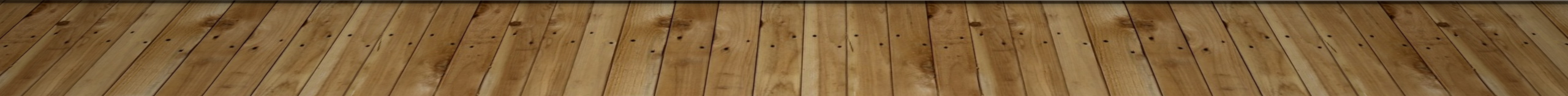 [Speaker Notes: The role of blessings in our lives is not to mark the trail to our own successful lives but to let us feel the tangible reality of His love …like a hug , or money …to show us he care not to help us build our empire

Contrary to Buddhist]
Desire is what God uses to bring us to Himself.
Delight yourself also in the Lord, and He shall give you the desires of your heart (Ps. 37:4).
Our desires for God revealed in our …
Incomplete satisfaction
Vulnerability
[Speaker Notes: Garden of Eden all the trees all the gold all the rivers the whole garden
The most bneugtiful sexy woman in the world
To point to God …increase desire for the hand and heart of God


Desire is a key part of Christian spirituality because desire is a key way in which God’s voice is heard in our lives. And our deepest desire, planted within all of us, is our natural desire for God.
Our desires for God revealed in our …
Incomplete satisfaction
Vulnerability


Incompletion
Many of us have felt that, even though we have had some success and happiness in our lives, there is something missing. Way back in the 1960s Peggy Lee sang, “Is That All There Is?” In the 1980s, U2 sang “I Still Haven’t Found What I’m Looking For.” We all feel that lingering restlessness, the nagging feeling that there must be something more to life than our day-to-day existence.Feelings of incompletion may reflect dissatisfaction with our daily lives and point us to something that needs to be rectified. If we are trapped in a miserable job, a dead-end relationship or an unhealthy family situation, it might be time to think about some serious change. Dissatisfaction does not have to be stoically endured; it can lead to a decision, change and a more fulfilled life.Yet no matter how happy our lives are, this feeling of incompletion never fades. This inner restlessness provides a glimpse of our longing for God. “O Lord, our hearts are restless until they rest in you,” as St. Augustine wrote. This longing is a sign of the longing of the human heart for God. It is one of the most profound ways that God has of calling us to the divine. And in the echoes of our restlessness we can hear God’s voice. Sometimes those feelings are stronger than simple incompletion and feel more like an awful emptiness. One popular name for this is the “God-shaped hole,” the space within our hearts that only God can fill.Some, however, try desperately to fill that hole with money, status or power. They think: If only I had more I would be happy. A better job. A nicer house. Yet even after acquiring these things, some may still feel incomplete, as if they are chasing something they can never catch. We race ahead, straining to reach the goal of fulfillment, yet it always seems just out of reach. The prize of wholeness is elusive. Emptiness remains.In their drive to fill this hole, others are pulled toward addictive behaviors, anything to fill them up: drugs, alcohol, gambling, shopping, sexual addictions, compulsive eating. But those addictions lead only to a greater sense of disintegration, a more cavernous emptiness and, eventually, to loneliness and despair.This hole in our hearts is the space from which we call to God. It is the space where God wants most to meet us. Our longing to fill that space comes from God. And it is the space that only God can begin to fill.Your desire to fill that emptiness is one way that God calls to you.

Many people feel drawn to God in times of suffering.During a serious illness, a family crisis, the loss of a job or the death of a loved one, many people will say that they have turned to God in new ways. More skeptical minds may chalk this up to desperation. The person in need, they say, has nowhere else to turn and so turns to God. God is seen in this light as a crutch for the foolish, a superstitious refuge.But in general, we do not turn to God in suffering because we suddenly become irrational. Rather, God is able to reach us because our defenses are lowered. The barriers that we erected to keep out God—whether pride or fear or lack of interest—are set aside. We are not less rational. We are more open.When he was in his late 50s, my father lost a good job. After a long while, he found a career, but one that he felt was unsatisfying. As too many people know, it is difficult to find work and start a new career later in life, at an age when many people are looking forward to retirement. It was a hard time for him and for my mother.His job required an hourlong commute from our home in suburban Philadelphia. One dark night, in the parking lot of his office, far from home, my father had a dizzy spell, lost his balance and fell. He ended up in the hospital. Tests showed what everyone feared: cancer. Cancer of the lungs had spread to his brain, which had caused the fall. (My father had been a heavy smoker for much of his life.)During the next nine months, my father’s physical condition went steadily downhill, despite chemotherapy. Soon he was bedridden and began to rely on my mother to care for all of his physical needs at home. The last month of his life, when my mother could no longer help him out of bed, he said, “I think I should go to the hospital.” So we moved him to a sub-acute care facility. But while his physical condition declined, his spiritual condition seemed to improve.Near the end of his life, my father started to talk more frequently about God. This was a complete surprise. While he had been raised Catholic and graduated from Catholic grammar school and high school, and while he attended Mass on important feast days, he had, at least as long as I had known him, never been overtly religious.But as my father neared death, he asked my Jesuit friends to pray for him, treasured holy cards that people sent him, mused about which people he wanted to see in heaven, asked what I thought God would be like and made some suggestions about his funeral Mass. My dad also became more gentle, more forgiving and more emotional. I found these changes both consoling and confusing.One of the last people to visit him was my friend Sister Janice, who had been one of my professors during my theology studies. After my dad’s death, I remarked that he seemed to have become more open to God. In response, she said something I had never heard before, but that I seemed to have already known.“Yes,” she said. “Dying is about becoming more human.”Her insight was true in at least two ways. First, becoming more human meant for my father recognizing his inborn connection to God. All of us are connected to God, though we may ignore it, deny it or reject it during our lives. But with my father’s defenses completely lowered, God was able to meet him in new ways. Whatever barriers kept God at a distance no longer existed.This, not desperation, is why there are so many profound spiritual experiences near death. The person is better able to allow God to break through.But there is a second way that Sister Janice’s insight made sense. My father was becoming more “human” because he was becoming more loving. Drawing closer to God transforms us, since the more time we spend with someone we love, the more we become like the object of our love. Paradoxically, the more “human” we become the more “divine” we become.This is not to say that God desires for us to suffer. Rather, when our defenses fall, our ultimate connection is revealed. Thus, vulnerability is another way in which God is able to draw near to us.

See Yin’s father
Not that we become irrational
Our defences are lowered 

Dying is about becoming more human.”Her insight was true in at least two ways. First, becoming more human meant for my father recognizing his inborn connection to God. All of us are connected to God, though we may ignore it, deny it or reject it during our lives. But with my father’s defenses completely lowered, God was able to meet him in new ways. Whatever barriers kept God at a distance no longer existed.]
Cms lewis
It would seem that our Lord finds our desires not too strong, but too weak.We are half-hearted creatures, fooling around with drink and sex and ambition when infinite joy is offered us, like an ignorant child who wants to go on making mud pies in a slum because he cannot imagine what is meant by the offer of a holiday at the sea.We are far too easily pleased” (The Weight Of Glory, pp.1-2).
[Speaker Notes: 1. Acknowledge that we are designed for desire. God does not want us merely to deny or repress our desires. There’s a close relationship between our passion and our ability to worship. Desire is what God uses to bring us to Himself. David implied this when he wrote:Delight yourself also in the Lord, and He shall give you the desires of your heart (Ps. 37:4).This doesn’t mean that if we delight in God we will get whatever we want. It does mean, however, that God is so good, so loving, so powerful, so close to us, and so committed to our eventual well-being, that He can satisfy the deepest longings of our heart.A man named Asaph expressed this very confidence when he wrote:Whom have I in heaven but You? And there is none upon earth that I desire besides You (Ps. 73:25).What is interesting about Asaph, however, is that he didn’t come to that confidence without a struggle. In the earlier portions of Psalm 73, he expressed a great amount of disappointment with God. He began by saying that while he knew God was good to Israel, he wasn’t all that sure that God had been good to him. In fact, he was so unconvinced of God’s goodness to him personally that he almost lost his faith. Only after receiving insight into the destiny of the people he was envying did he learn to be deeply satisfied with God. Only then could he honestly say, “Whom have I in heaven but You? And there is none upon earth that I desire besides You” (Ps. 73:25).]
Harry Schaumburg
Counselor specializing in the area of sexual sin
God’s action is severe in that He gives us over not only to our desires but to a condition of ungovernable desires. We demand, God steps back.We choose to regulate our lives rather than honoring and obeying God; we lose the ability to regulate our desires (False Intimacy, p.59).
[Speaker Notes: Harry Schaumburg is a speaker, author, and counselor specializing in the area of sexual sin in the church. He is the director of Stone Gate Resources and the author of False Intimacy: Understanding the Struggle of Sexual Addiction (1997) and Undefiled: Redemption from Sexual Sin, Restoration for Broken Relationships (2009). He and his wife, Rosemary, have two adult sons.

The point is this: Once we abandon passionate worship of God, whatever we have passion for will become our god. Paul’s words should serve as a warning that if we don’t allow the Lord to passionately stir our hearts to worship Him, our passions will inevitably be stirred by something else. The progression is clear. Once people turn their back on the truth about God, their thinking becomes skewed, their understanding becomes darkened, their heart becomes hardened, and the ability to deeply experience passion is diminished. The only thing that scratches the heart’s surface is sensuality. But its effectiveness is diminished. Instead of controlling our desires, we become slaves of our desires.]
There are desires and there are desires
Food
Safety
Respect
Loyalty
Love
Satisfied in a wrong way
Legitimate Desires
Always an issue of trust
Gluttony 
Lust
Greed
Revenge
Love
Illegitimate Desires
Satisfied in any way
Always an issue of trust our slavery to sin
13 Let no one say when he is tempted, “I am being tempted by God,” for God cannot be tempted with evil, and he himself tempts no one. 14 But each person is tempted when he is lured and enticed by his own desire. 15 Then desire when it has conceived gives birth to sin, and sin when it is fully grown brings forth death
(James 1:13-15 ESV)
[Speaker Notes: Took a good thing to elevate themselves to be God their own saviour and Lord and not waiting for God to elevate them
You look for good things to be your security. Using it for your signficance and your security instead of God and that will put you in bondage  and that is sin
What devastates the world? Loving your race no problem but racial idolatary with it create gencide
Working hard nothing wrong it’s a good thing but if it becomes the ultimate thing creates a destructive materialism then it will be devastating

Nothing wrong with loving your spouse but if you look at her and depend on her to live you and if she does you are somebody and if she does not you are useless then you become your own saviour through your spouse..you are not looking to God
Most of the devasatation, mos of the devastations things that have poisoned your life  in life have not arisen because you have done bad things , when was the last time you had robbed a bank ..anyone ? Its how you have used  your good things]
The issue is love
1 John 2: 15 Do not love the world or the things in the world. If anyone loves the world, the love of the Father is not in him. 16 For all that is in the world—the desires of the flesh and the desires of the eyes and pride of life—is not from the Father but is from the world. 17 And the world is passing away along with its desires, but whoever does the will of God abides forever.
We want the fulfilment of our desires apart from God…A DISASTER
Overcoming temptation
IDENTITY
LOVE
TRUST
trust
Matthew 4:4 (ESV) But he answered, “It is written,
“‘Man shall not live by bread alone, but by every word that comes from the mouth of God.’”
Matthew 4:7 (ESV) Jesus said to him, “Again it is written, You shall not put the Lord your God to the test.’”
Matthew 4:10 (ESV) Then Jesus said to him, “Be gone, Satan! For it is written,
“‘You shall worship the Lord your God and him only shall you serve.’”
[Speaker Notes: The most significant detail of all is the source of the Scriptures to which Jesus appealed in battling the temptations of the evil one. Three times, Satan tempted Jesus. Three times, Jesus fought back with God’s Word. This has often encouraged believers to take up God’s Word when tempted by the evil one. However, there is something deeper and more profound in the text. Matthew and Luke tell us that Jesus appealed to Scripture from the book of Deuteronomy—a book that summarizes the lessons that God taught the Israelites during the time of their sojourning in the wilderness. Jesus took what Israel should have taken—the truths God taught them in the wilderness and inscripturated in the Word of God—and did what Israel should have done in overcoming the temptations of the evil one in the wilderness.Jesus’ obedience stands in the place of our disobedience. The true Israel merited the covenant blessings of God by His overcoming the evil one in the wilderness and by disarming the principalities and powers on the cross (Col. 2:15).]
1 Peter 1:23 since you have been born again, not of perishable seed but of imperishable, through the living and abiding word of God; 24 for“All flesh is like grass and all its glory like the flower of grass.The grass withers, and the flower falls,25 but the word of the Lord remains forever.”And this word is the good news that was preached to you.
Romans 12: 1 I appeal to you therefore, brothers, by the mercies of God, to present your bodies as a living sacrifice, holy and acceptable to God, which is your spiritual worship. 2 Do not be conformed to this world, but be transformed by the renewal of your mind, that by testing you may discern what is the will of God, what is good and acceptable and perfect.
Identity
Galatians 2: 20 I have been crucified with Christ. It is no longer I who live, but Christ who lives in me. And the life I now live in the flesh I live by faith in the Son of God, who loved me and gave himself for me
Matthew 3: 17 and behold, a voice from heaven said, “This is my beloved Son, with whom I am well pleased.”
[Speaker Notes: Story of rickshaw puller in Saigon
And a proststite in hotel
She used to go there with clients did her job could never stay the night
The paid her the money and she got out after being used and discarded 
The Rickshawpuller loved Hee 
Went for competition and won Usd 300
He took the money and hired hre prostitute for the whole night
Sat her on the bed and just talked to her the whole night ...treated her like a real woman ...dignity and worth
After that night she could not go back to her old job turning tricks any more for money 
She recovered her dignity and worth a new identity]
Living according to our identity
Phil 3: 17 Brothers, join in imitating me, and keep your eyes on those who walk according to the example you have in us. 18 For many, of whom I have often told you and now tell you even with tears, walk as enemies of the cross of Christ. 19 Their end is destruction, their god is their belly, and they glory in their shame, with minds set on earthly things. 20 But our citizenship is in heaven, and from it we await a Savior, the Lord Jesus Christ, 21 who will transform our lowly body to be like his glorious body, by the power that enables him even to subject all things to himself.
We need to realise our true identity
Chosen Race
Sons of God
Royal Priesthood
Heirs
Holy Nation
Gods new creation
People for his own possession,
Where do we base our identity on?
How popular you are
How godly you are
What Christ has done
How clever you are
What you have achieved
How hard working you are
How much you have sacrificed
How big is your church
[Speaker Notes: People think Satan’s main work is weird stuff — making people foam at the mouth or levitate above their beds. And while he does some of that, that’s not what he goes after with Jesus. He wasn’t even trying to seduce Jesus through the lusts of his flesh. In the wilderness, for instance, he wasn’t showing Jesus pornographic images. Satan tried to make Jesus question God’s presence and God’s plan. He knew that if he could get Jesus to doubt God’s goodness toward him, the rest would fall into place.That’s the root of his temptations toward us: to get us to establish our identity on something other than God’s declaration over us in Christ. The moment he convinces us to insert that question mark into our lives, our security disappears and our strength evaporates.We don’t battle Satan mainly by what we determine to do, but by declaring what Jesus has already done. By defiantly declaring our identity in Christ. Jesus overcame Satan’s lies when we couldn’t. We overcome Satan by trusting in his victory and asking his Spirit to overcome temptation through us.Take Your Identity into WarLink“In Christ we have the absolute approval of the only one whose opinion really matters.”TwitterTweetFacebookShare on FacebookSatan’s first temptation toward you will be to get you to base your identity on something about you. Anything about you. How you live. How well-liked you are. How many people come to your church. How much more successful you’ve been than others in similar circumstances. He wants to distract you from the gospel message that in Christ we have the final approval of the only one whose opinion really matters.We defeat Satan by clinging to that gospel, defiantly, flinging it back in Satan’s face. If I am a child of God? I am a coheir with Christ, chosen in him from the foundation of the world. Seated with him in the heavenly places. In him, all the promises of God for me are yes in Christ Jesus. Surely goodness and mercy will follow me all the days of my life.]
Love
Isaiah 26: 7 The path of the righteous is level; you make level the way of the righteous.8 In the path of your judgments,O Lord, we wait for you; your name and remembrance are the desire of our soul.
[Speaker Notes: Desire of Our SoulsSo, we circle back to the beginning. The flag waving over Passion 2020 is summoning you to experience a miracle in your life. The miracle of desire. A miracle because you can’t make it happen. It’s a gift. The flag of Isaiah 26:8 is waving. And the very Spirit that makes it wave is the Spirit that wakens your desire. God is calling you to embrace the miracle of saying from your heart,Your name and renown [O Lord] are the desire of our souls. (Isaiah 26:8)Nothing is more important in your life than the triumph of this desire over all other desires. If the name and fame of Jesus, the Savior, the Son of God, the King of kings, does not become your greatest desire, you will not only waste your life; you will lose it. But if Jesus becomes your greatest desire — though it may cost you your life — you will finish the race, take many with you, and together you will enter the joy of your master, forever.]
love
Like 22: 31 Simon, Simon, behold, Satan demanded to have you, that he might sift you like wheat, 32 but I have prayed for you that your faith may not fail. And when you have turned again, strengthen your brothers.” 33 Peter said to him, “Lord, I am ready to go with you both to prison and to death.” 34 Jesus said, “I tell you, Peter, the rooster will not crow this day, until you deny three times that you know me.”
Jesus prays for Peter
(Luke 22:31) Simon, Simon, behold, Satan demanded to have you, that he might sift you like wheat, 32 but I have prayed for you that your faith may not fail. And when you have turned again, strengthen your brother
LOVE
Jesus Tempted on Mt Olives
Luke 22: 41 And he withdrew from them about a stone's throw, and knelt down and prayed, 42 saying, “Father, if you are willing, remove this cup from me. Nevertheless, not my will, but yours, be done.” 43 And there appeared to him an angel from heaven, strengthening him
Judas tempted betrays Jesus
(Luke 22: 47 While he was still speaking, there came a crowd, and the man called Judas, one of the twelve, was leading them. He drew near to Jesus to kiss him, 48 but Jesus said to him, “Judas, would you betray the Son of Man with a kiss?
Peter Tempted betrays Jesus
(Luke 22: 61 And the Lord turned and looked at Peter. And Peter remembered the saying of the Lord, how he had said to him, “Before the rooster crows today, you will deny me three times.” 62 And he went out and wept bitterly.
[Speaker Notes: It’s no accident that both Judas and Peter are mentioned side by side here. Both are forms of betrayal — both Judas’s grimy exchange for money and Peter’s cowardly insistence that he didn’t even know Jesus. And at this point in the story, we have no reason to think that either of them will recover — except that Jesus told Peter he has prayed for him, that his faith would not fail, and that when he turns again he will strengthen his brothers (Luke 22:32). That’s all we have: Jesus’s words.

When a death-defying Savior prays that your faith does not fail, it does not fail. Tweet Share on FacebookJesus had a plan for him. It wasn’t one without bumps and bruises, but it was Jesus’s plan, and he would pray it through. What this means for us is that no matter how low you may have fallen, you again can stand in Jesus’s keeping power. You can turn again.]
Jesus faith was perfect
Peter’s faith was imperfect
……but I have prayed for you that your faith may not fail.
John 21: 17 He said to him the third time, “Simon, son of John, do you love me?” Peter was grieved because he said to him the third time, “Do you love me?” and he said to him, “Lord, you know everything; you know that I love you.” Jesus said to him, “Feed my sheep.
King david
Acts13: 21 Then they asked for a king, and God gave them Saul the son of Kish, a man of the tribe of Benjamin, for forty years. 22 And when he had removed him, he raised up David to be their king, of whom he testified and said, I have found in David the son of Jesse a man after my heart, who will do all my will
Hebrews 4:14-16 (ESV) Since then we have a great high priest who has passed through the heavens, Jesus, the Son of God, let us hold fast our confession. 15 For we do not have a high priest who is unable to sympathize with our weaknesses, but one who in every respect has been tempted as we are, yet without sin. 16 Let us then with confidence draw near to the throne of grace, that we may receive mercy and find grace to help in time of need.
Raped by Boko Haram: How this Christian girl clung onto hope, and her faith, in the darkness
When I pinned that piece of paper to the cross it felt like I was handing all of my sorrow over to God. It felt light within me. When the trainer later removed all the pieces of paper from the cross and burnt it to ashes, I felt like my sorrow and shame disappeared, never to come back again.'
[Speaker Notes: Raped by Boko Haram: How this Christian girl clung onto hope, and her faith, in the darknessDeborah Hudghton Thu 23 Nov 2017 15:19 GMTLike	
 Esther, a Nigerian Christian teenager was only 17 when her life changed forever. She fell pregnant after being raped countless times by her captors, the Islamist militants Boko Haram.Free Devotionals & BookExperience The SonPowered LifeThe violent insurgents attacked her town of Gwoza in October 2015, and along with Esther (not her real name) abducted several young women. Having previously lost her mother, Esther had been caring for her ill father the best she could while also attending school. As she and the other young women were seized Esther endured the pain of watching her father be struck down and left for dead at the hands of her captors. While being carried away into the Sambisa Forest she continued to look back, longing for her father to get up. He died during Esther's captivity.'Esther' and baby 'Rebecca'© Open Doors InternationalThe extremist group, Boko Haram, are known for targeting Christian communities in northern Nigeria, where many women in these communities, just like Esther, are abducted and forced to marry Muslim men. In Esther's case Boko Haram wanted the girls to renounce their Christian faith. She tells of the numerous methods they used, trying to lure them with various privileges. However, when their attempts failed they reverted to violence, threats and intimidation. Many of the girls broke under the pressure and surrendered their faith.For Esther the experience of cruelty and attempts to force her to convert continued to mount. Many of her imprisoners found her extremely beautiful and wanted to take her as a wife. She, however, took a brave decision and resolved never to yield her faith. Esther tells an Open Doors worker the words she spoke in her heart at the time: 'If I perish, I perish, but I will not become a Muslim'.Esther's courageous decision to hold firm to her faith had unimaginable consequences. She tells how she was raped continually by countless men. While struggling to hold back her tears she relives her imprisonment, saying: 'I cannot count how many men raped me. Every time they came back from their attacks, they would rape us, defile us.'She adds: 'Each passing day, I hated myself more and more. I felt that God had forsaken me. There were times when I was so angry with God'.Yet through this torment Esther clung to her faith, saying: 'But still I could not get myself to renounce Him. I found myself remembering His promise to never leave me or forsake me.'During her captivity Esther eventually fell pregnant. She has no way of telling who the father is. Speaking honestly to Open Doors revealed her feelings at the time: 'I had no idea how on earth I would ever be able to love this child.'Over a year later in November 2016, the military rescued Esther and the other girls. However, the overwhelming joy of freedom was soon eclipsed by the rejection she received from her community. Many were not so keen to welcome back the 'Boko Haram women'.As Esther had lost both her mother and father she had no choice but to go and live with her grandparents. However, she was not warmly welcomed there, because of her pregnancy, even her own grandparents taunted her. Esther says: 'They mocked me because I was pregnant. Even my grandparents despised me and called me names. I cried many tears. I felt so lonely. What broke my heart even more was that they refused to call my daughter "Rebecca".' Instead, they referred to her as 'Boko'.Free Devotionals & BookExperience TheSon Powered LifeFree Devotionals & BookKingdomNomicsSon Power | FreeDevotionals & BookEven though Esther's captivity ended her torment had not. Through her church leaders Esther was put in contact with Open Doors. They invited her to a trauma care centre seminar. The centres have been provided by Open Doors to give professional care to those like Esther who have been the victims of severe persecution.During the seminar Esther and the other participants were invited to bring their sorrows to the cross. As a symbolic act she wrote her burdens on a piece of paper and pinned it to the wooden cross. The trainer leading the session later burned the pieces of paper. Esther said of this experience: 'When I pinned that piece of paper to the cross it felt like I was handing all of my sorrow over to God. It felt light within me. When the trainer later removed all the pieces of paper from the cross and burnt it to ashes, I felt like my sorrow and shame disappeared, never to come back again.'Even though many in her community still struggle to accept Esther and her child, she is full of hope, saying: 'People have noticed a change. Some of those people who used to mock me now ask me my secret. I tell them, "I forgave my enemies and now trust God to take vengeance in His time".'She is now working on a farm to provide for herself, and her family while also receiving support from Open Doors.Although Esther has endured great pain and suffering she pours all the love she can into her daughter and, speaking about Rebecca, says: 'She has become my joy and laughter amidst sadness’.}

https://www.christiantoday.com/article/raped.by.boko.haram.how.this.christian.girl.clung.onto.hope.and.her.faith.in.the.darkness/119458.htm]